Beszélgetésfestményekről
Van Gogh, Goya, Klimt
Szilágyi Klára bemutatója
2025
Van Gogh festménypárja: 
Van Gogh széke (1888. nov. – 1889. jan.) és Gauguin széke (1888. nov.)
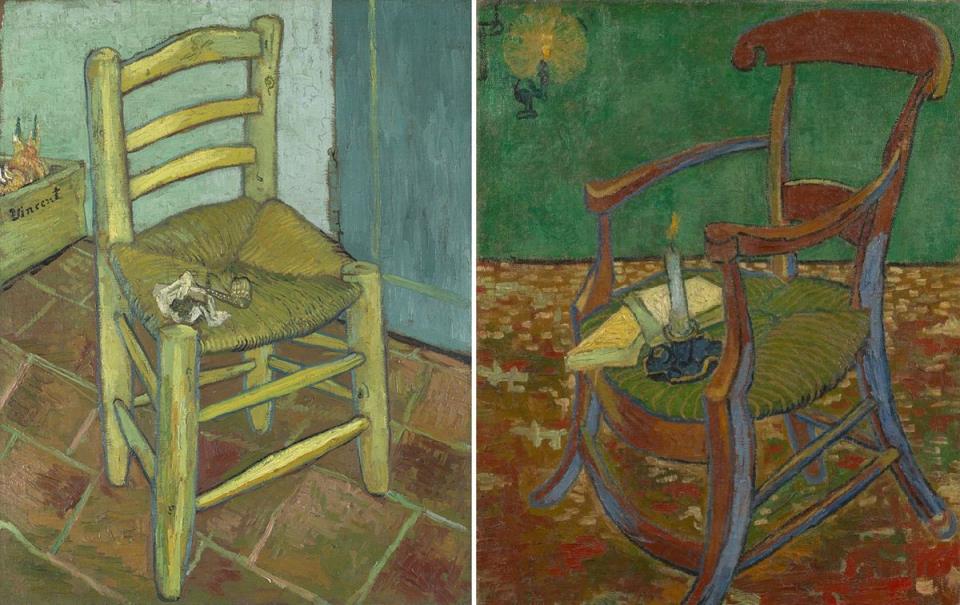 GOGH, Vincent van
(b. 1853, Groot Zundert, 
d. 1890, Auvers-sur-Oise)
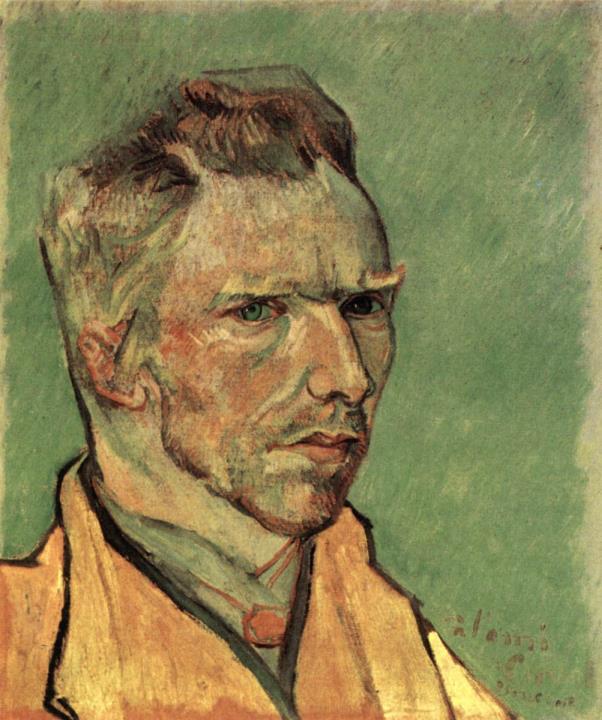 Önarckép1888. november-december, 
ArlesOlaj, vászon, 
46 x 38 cmMetropolitan 
Museum of Art,
New York
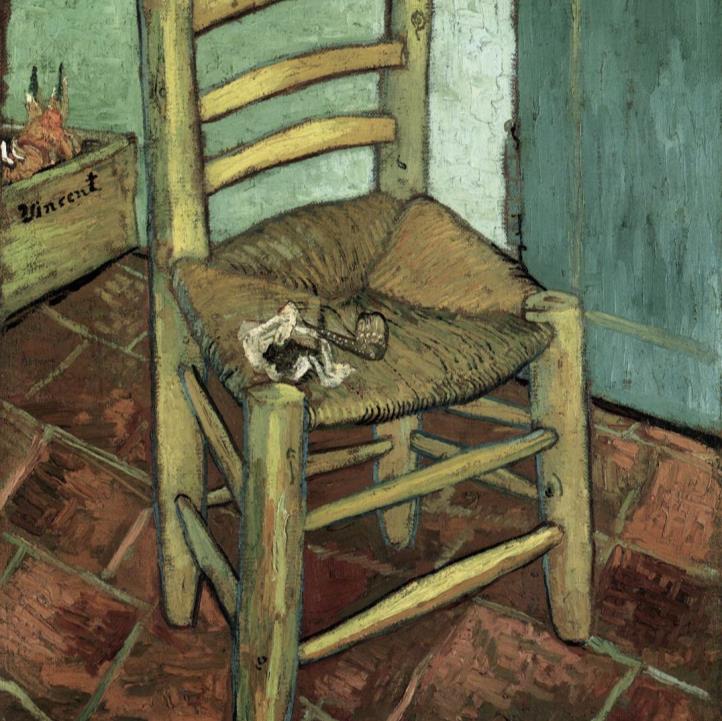 Vincent széke pipájával
/részlet/1888. december, ArlesOlaj, vászon, 92 x 73 cmNational Gallery, London
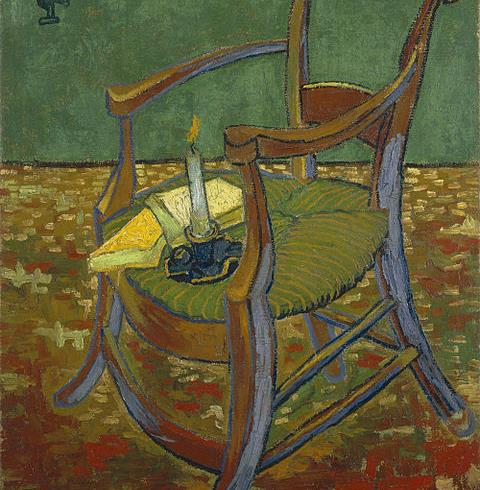 Gauguin széke
/részlet/1888. december, ArlesOlaj, vászon, 91 x 72 cmVan Gogh Múzeum, Amszterdam
GAUGUIN, Paul
(b. 1848, Paris,
 d. 1903, Atuona,
 Hiva Oa, 
French Polynesia)
Van Gogh festménypárja: 
Van Gogh széke (1888. nov. – 1889. jan.) és Gauguin széke (1888. nov.)
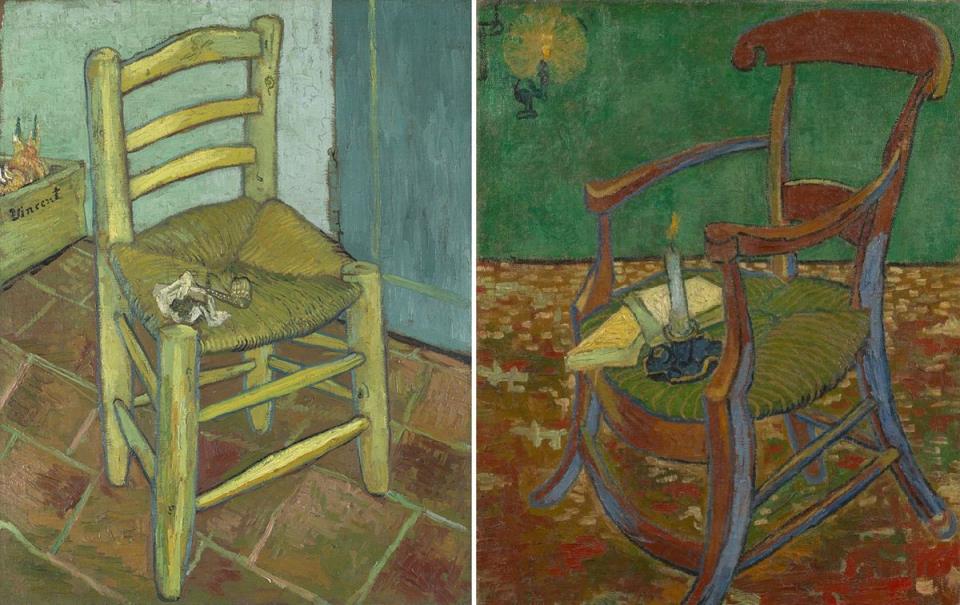 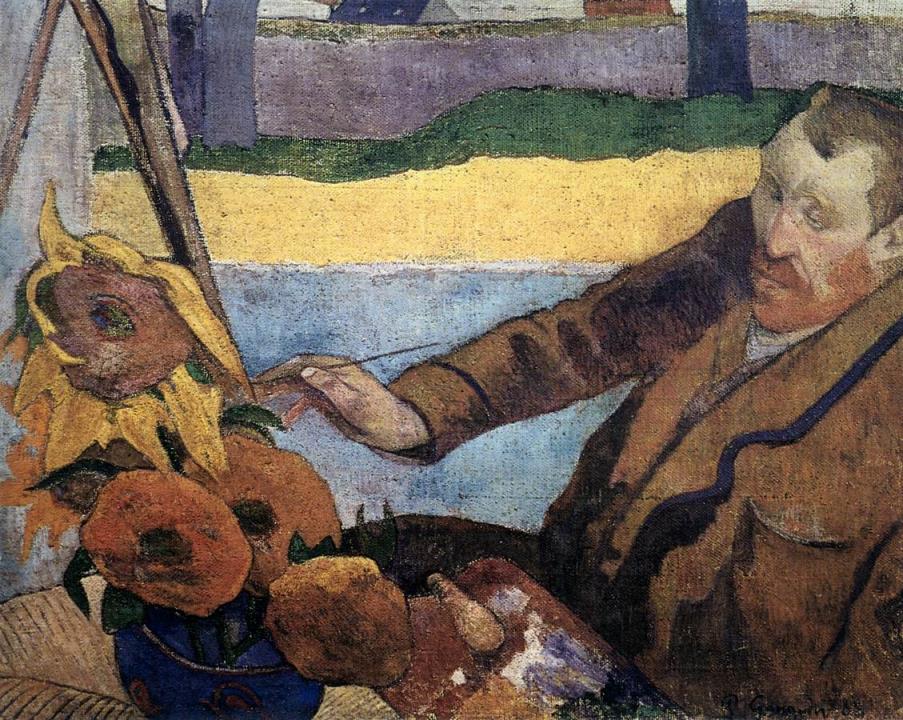 GAUGUIN, Paul
(b. 1848, Paris, d. 1903, Atuona, Hiva Oa, French Polynesia)
Van Gogh Napraforgó festmény1888Olaj, vászon, 73 x 91 cmVan Gogh Múzeum, Amszterdam
Van Gogh festménypárja: 
Van Gogh széke (1888. nov. – 1889. jan.) és Gauguin széke (1888. nov.)
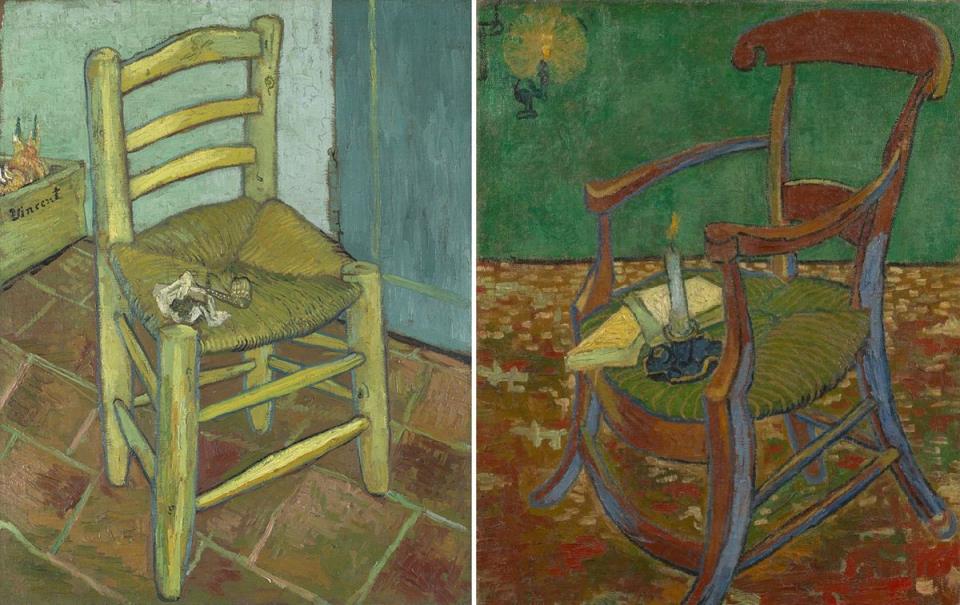 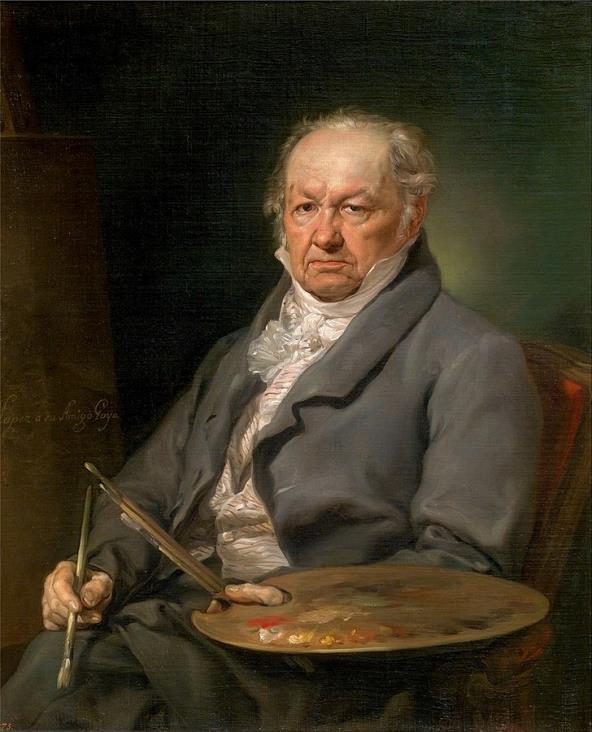 GOYA Y LUCIENTES, 
Francisco de
spanyol festő
 (sz. 1746, Fuendetodos, 
megh. 1828, Bordeaux)
Vicente López Portaña
(1772-1850)
Francisco de Goya
1826
Olaj, vászon,
Museo del Prado 
Madrid
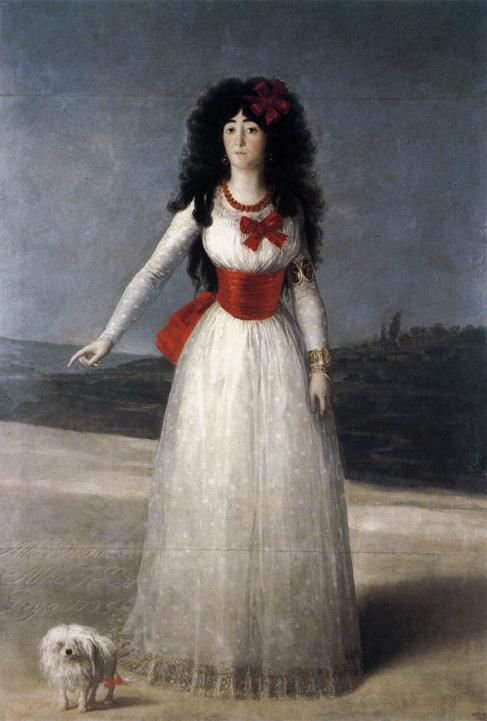 Alba hercegné1795Olaj, vászon, 
194 x 130 cmAlba hercegnő kollekciója, 
Madrid
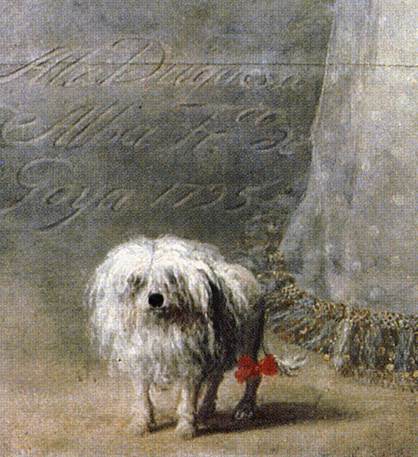 Alba hercegné/részlet/
1795Olaj, vászon, 
194 x 130 cmAlba hercegnő
kollekciója, 
Madrid
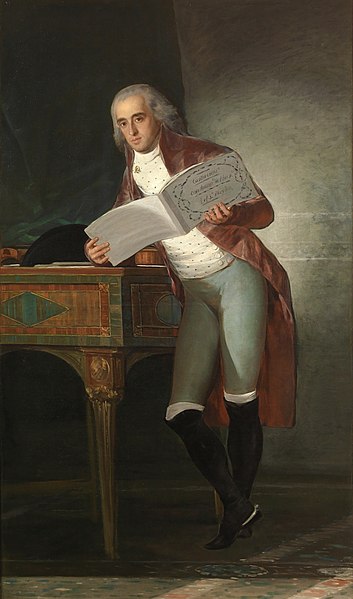 José Álvarez de Toledo, de Villafranca y Duque de Alba  
1795
Olaj, vászon
195 cm  x  126 cm 
Prado Múzeum
Madrid
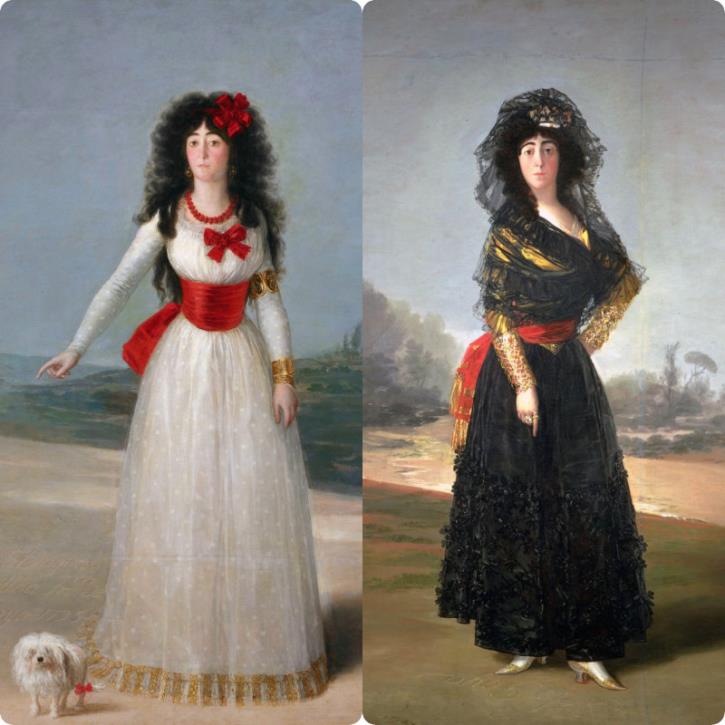 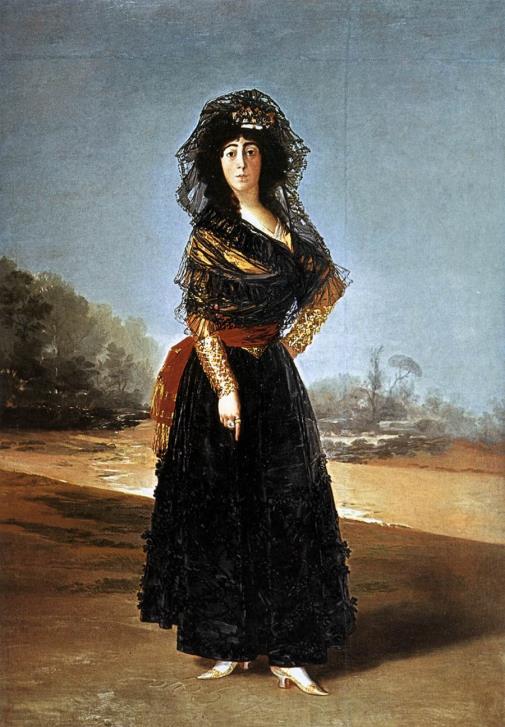 Alba hercegnőjének 
portréja1797Olaj, vászon, 
210 x 149 cmHispanic Society of America, 
New York
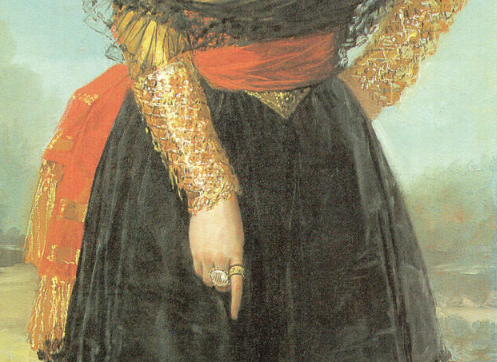 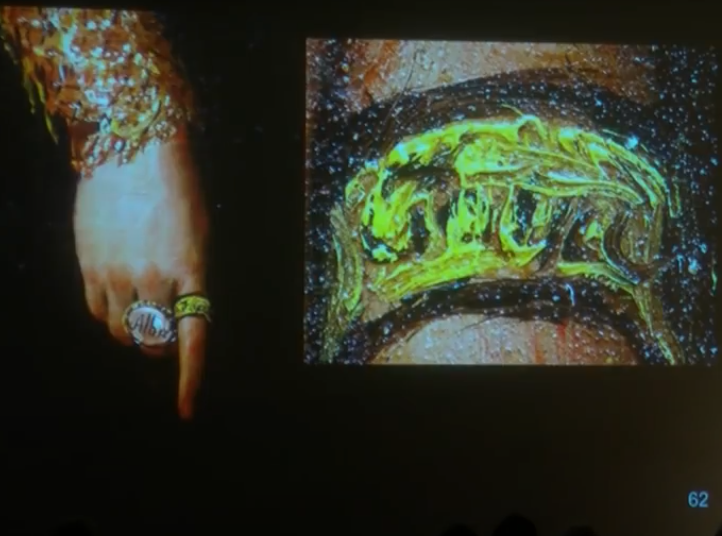 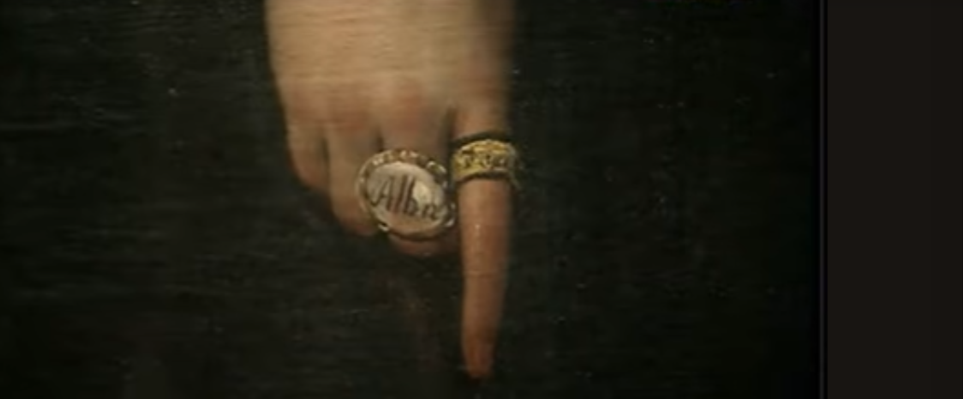 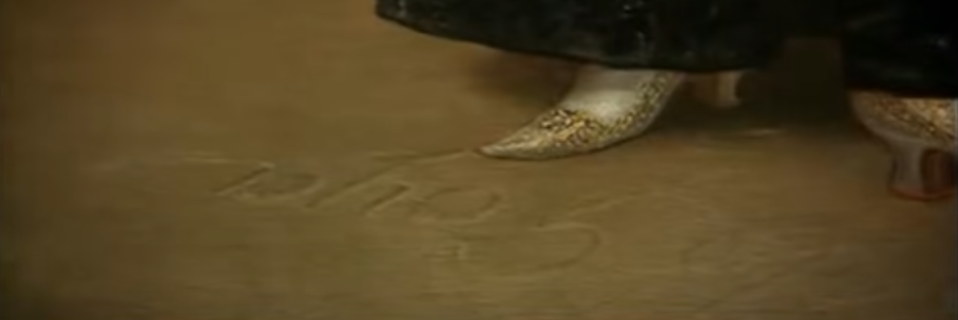 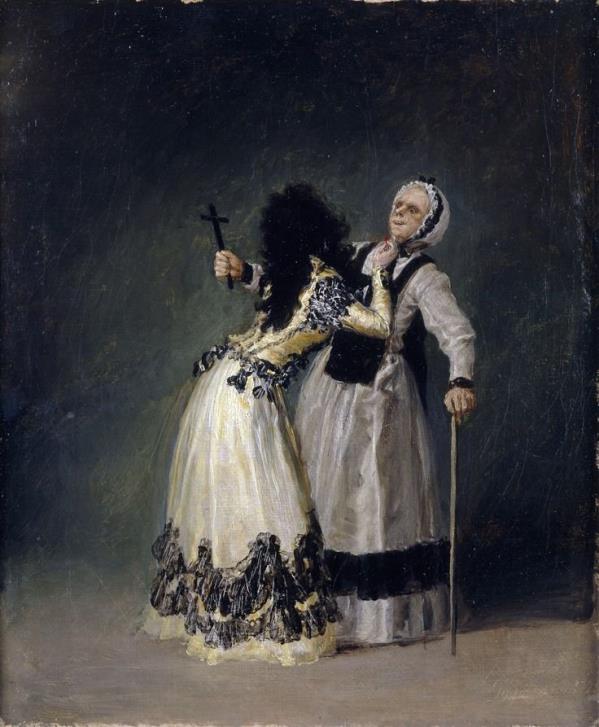 Alba hercegnő
és duennája, 
1895
Olaj, béleletlen vászon
33 cm x 27,7 cm
Prado Múzeum
Madrid
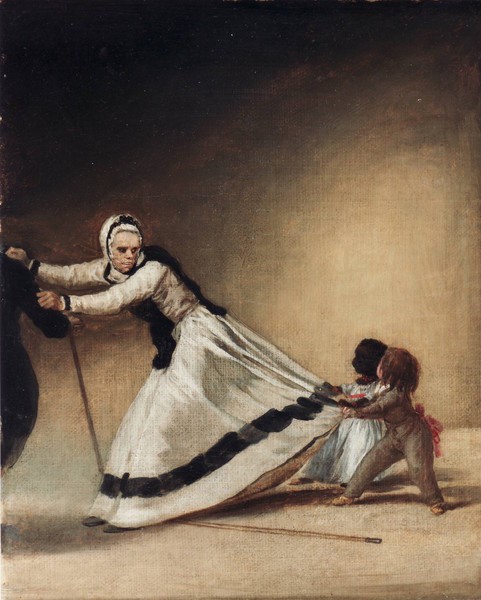 La Duenna a gyermek Luis Berganzával és a merész María de la Luz
1795

A madridi Buenavista-palota mindennapi életének egy töredékét képviseli. Alba hercegné szolgálólánya, Rafaela Luisa Velázquez két gyerek csínytevéseit szenvedi el, akik a szoknyáját rángatják, miközben egy karakterbe kapaszkodik, akinek csak a karját látjuk, hogy ne essen el. Ezek a gyerekek lehetnek Luis de Berganza, a palotaigazgató fia és egy fekete lány, aki szintén abban a házban lakott.
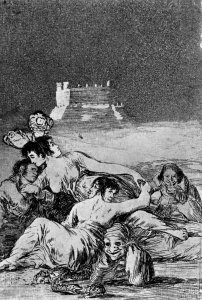 A Janus-arcú asszony, 
1797-1798
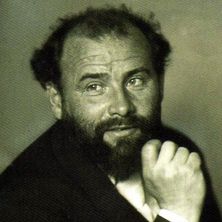 KLIMT, Gustav
osztrák építész és grafikus
(szül. 1862, Baumgarten, 
1918, Wien)
1905 és 1911 között Gustav Klimt megalkotta a rendkívüli Stoclet frízt a brüsszeli Palais Stoclet étkezőjében.
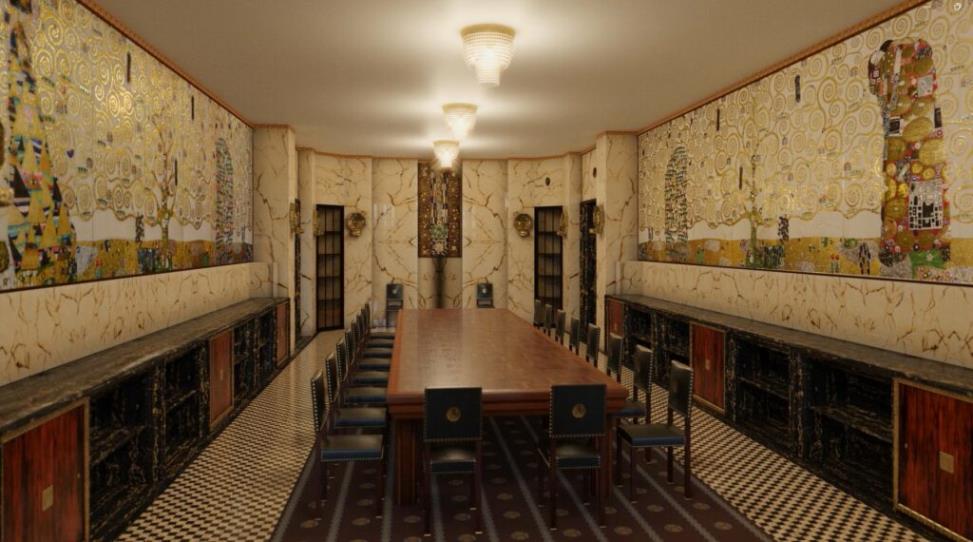 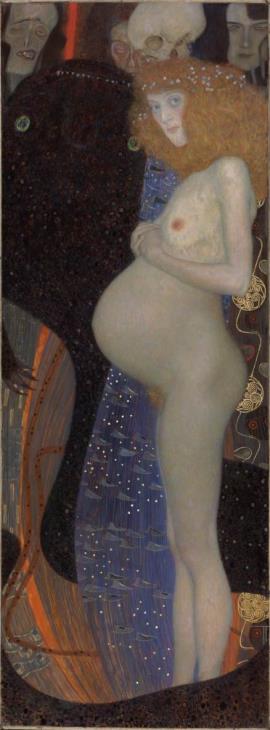 Hope II Remény II.
1907-08Olaj, aranyés platina, 
vászon, 
111 x 111 cmModern Művészetek Múzeuma,
New York
Hope I.
Remény I.1903Oli vászon, 
189 x 67 cmKanadai 
Nemzeti 
Galéria, 
Ottawa
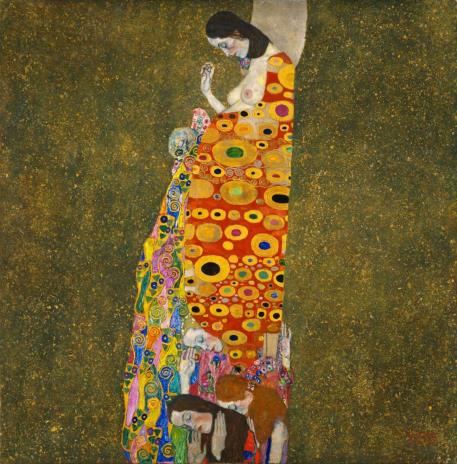 Halál és élet 1910-15 Olaj, vászon, 180 x 200 cm Leopold Múzeum, Bécs
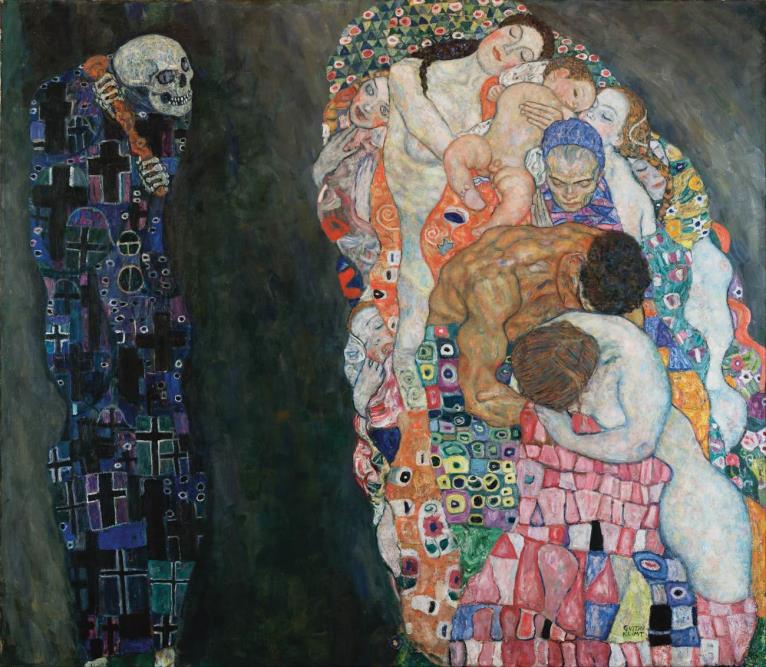 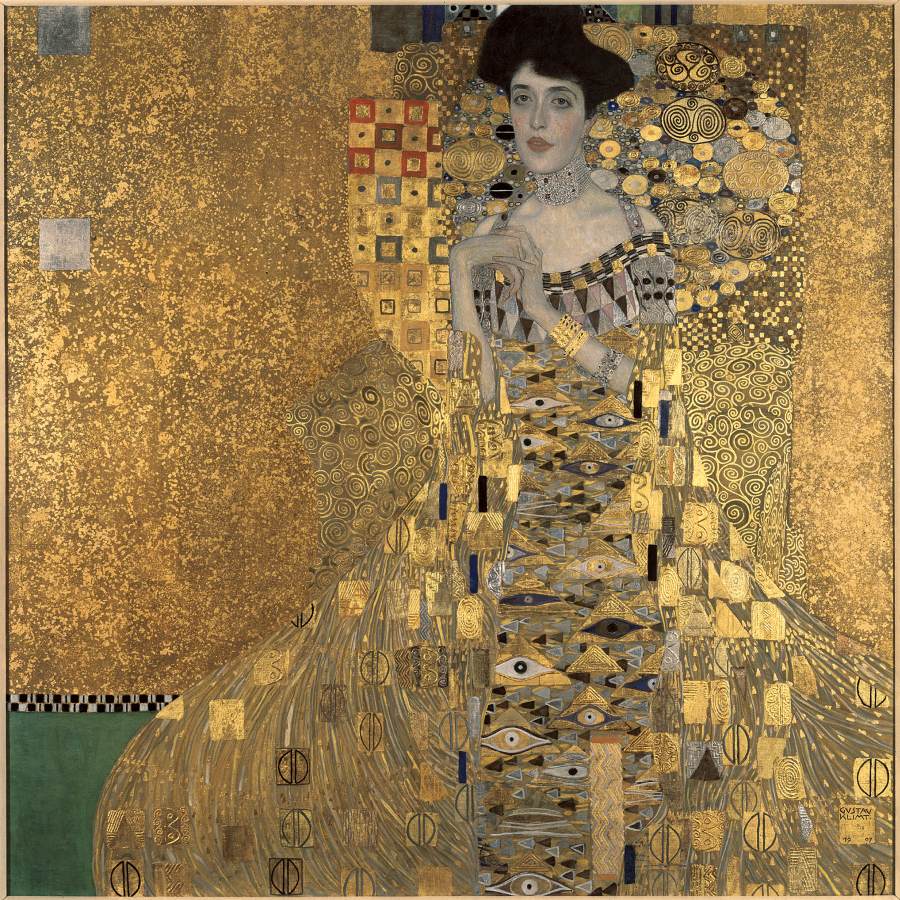 Adele Bloch-Bauer I. portréja1907Olaj, ezüst és arany, vászon, 140 x 140 cmNeue Galerie, New York
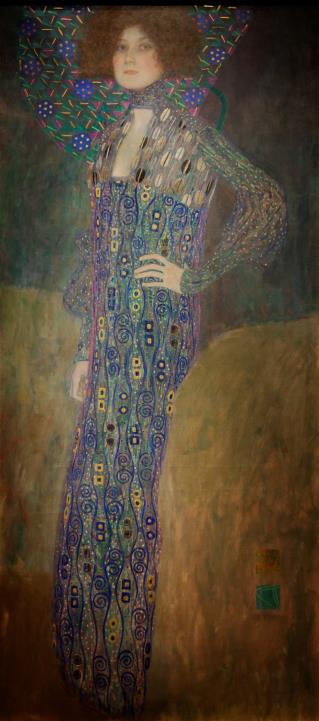 Portré Emilie Flöge
1902
Olaj, vászon
181 cm x  84 cm
Bécsi Múzeum
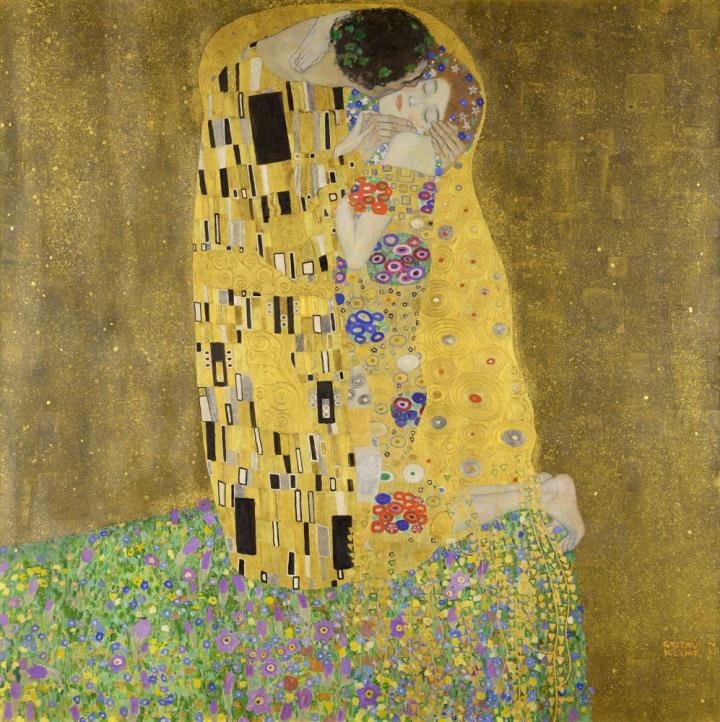 A csók1907-08Olaj, vászon,
180 x 180 cmÖsterreichische
Galerie 
Belvedere, 
Bécs
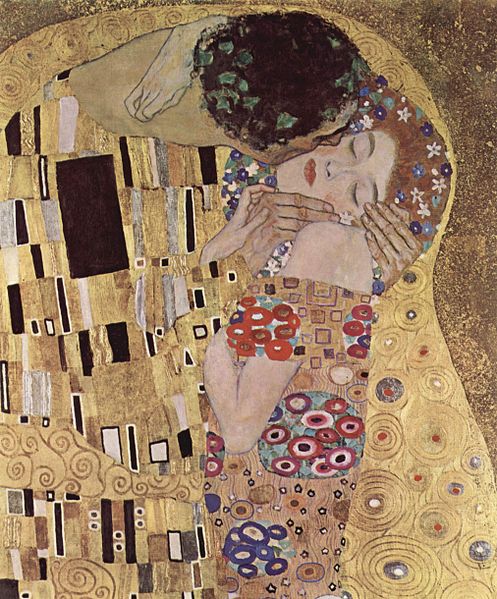 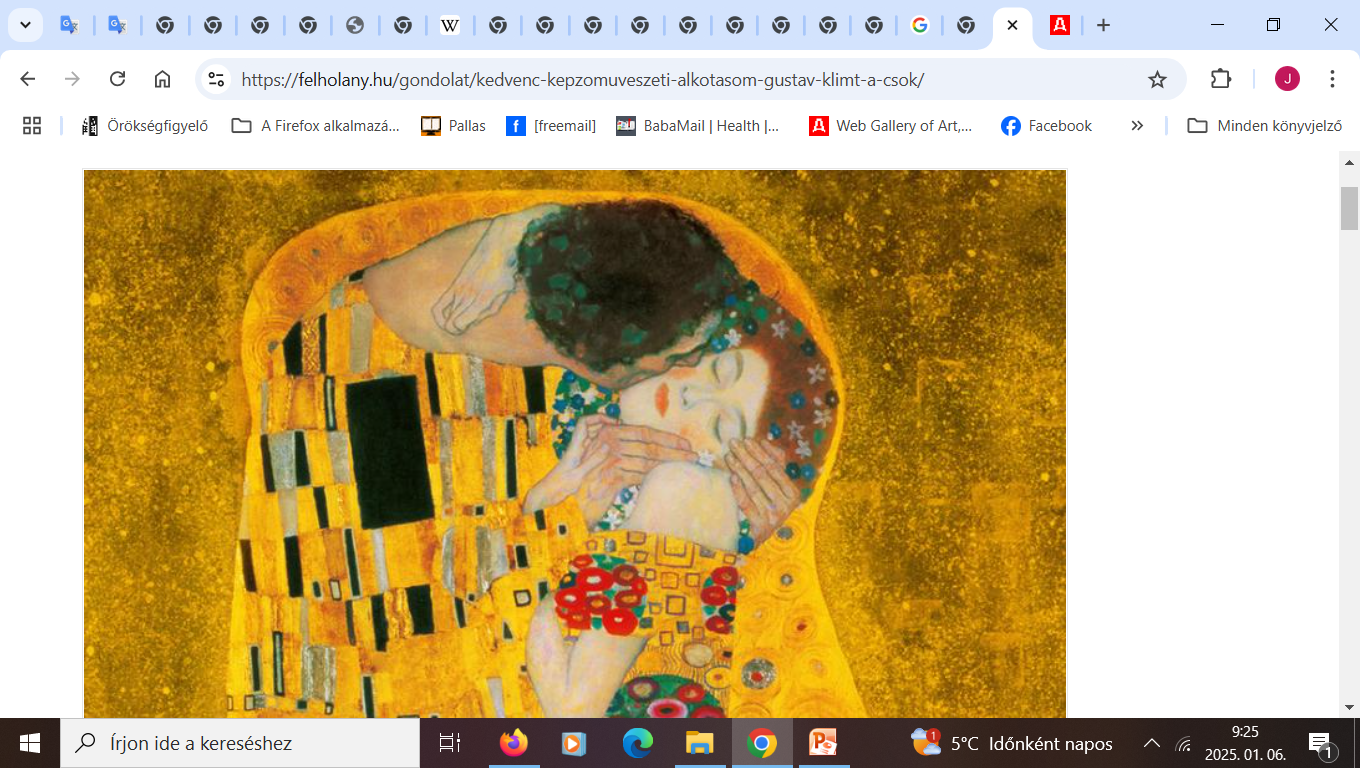 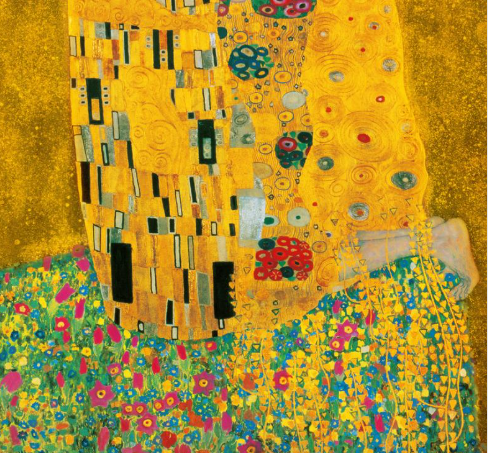 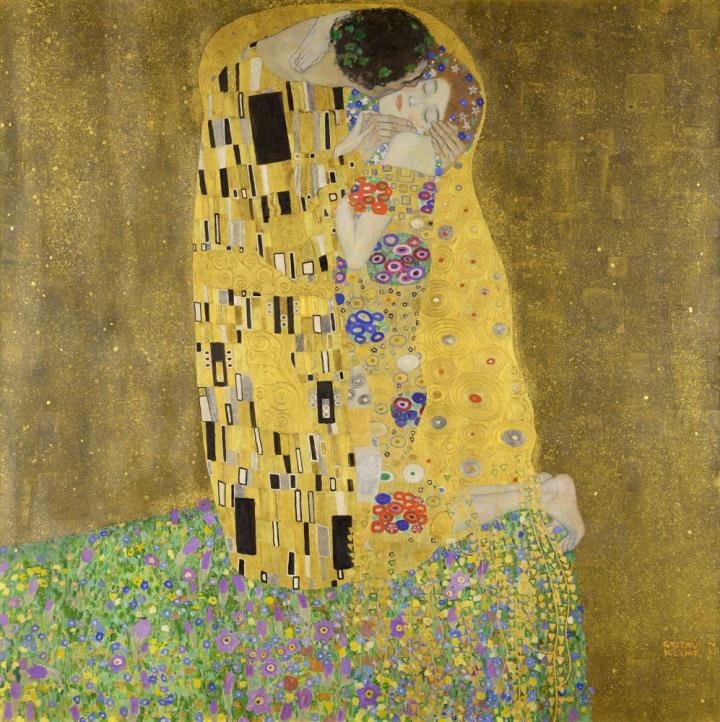 A csók1907-08Olaj, vászon,
180 x 180 cmÖsterreichische
Galerie 
Belvedere, 
Bécs
Gerevich József (1948-)
pszichiáter, neurológus, addiktológus és pszichoterapeuta, egyetemi tanár, író. 

Élet- és alkotótársa Bácskai Erika szociológus. 
Apja Gerevich László régész, művészettörténész, anyja Vattai Ilona művészettörténész. Apai nagybátyja Gerevich Tibor művészettörténész.
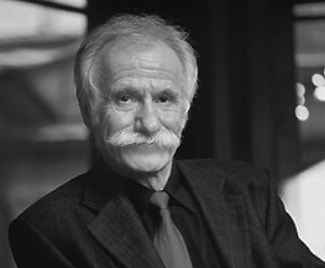